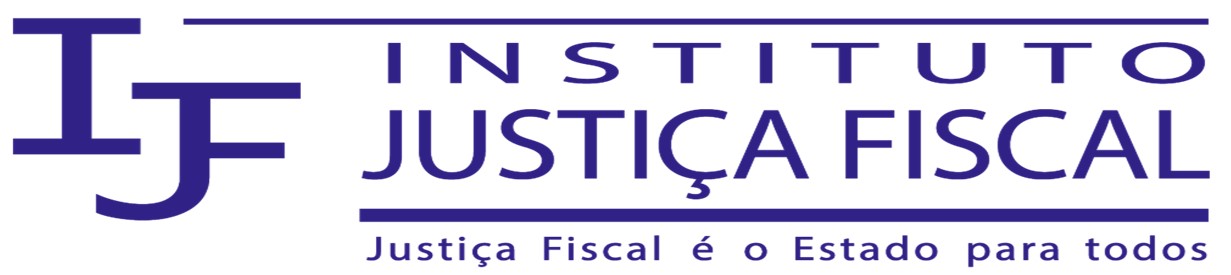 Curso de Formação sobre a Reforma Tributária - Módulo II – Contraf-CUT/IJF/Dieese
Debate sobre projetos de reforma tributária em curso e projetos alternativos
		06/06/2023
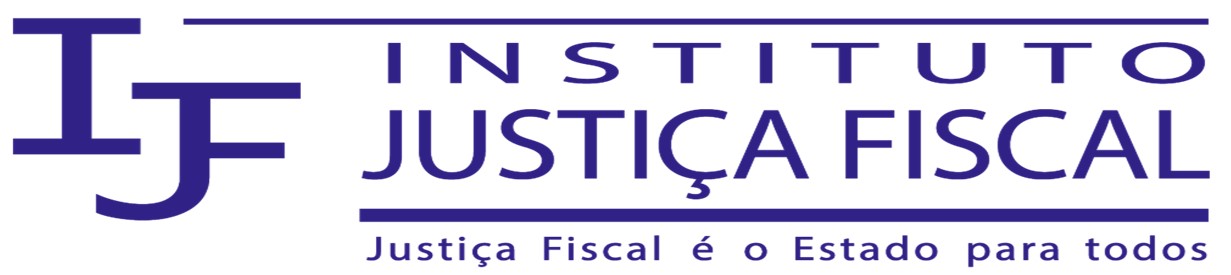 Propostas de Reforma Tributária do Consumo – PEC 45 e PEC 110
Principal problema do sistema tributário – Regressividade
Reforma Tributária em discussão
Unificam tributos (IPI, PIS, COFINS, ICMS e ISS) como solução para simplificar
Atendem pauta empresarial
Incidem no pacto federativo
Desorganizam financiamento da seguridade social
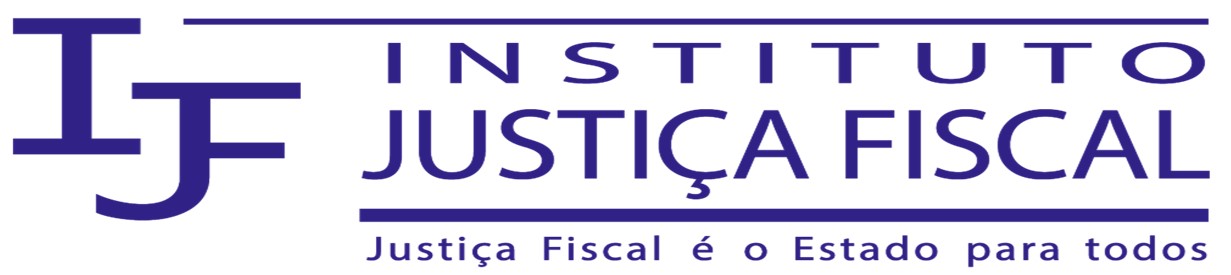 Propostas de Reforma Tributária do Consumo – PEC 45 e PEC 110
Não resolvem o grave problema da regressividade e da desigualdade
Não incide (mais uma vez) nos mais ricos
Capital político em risco sem alterar a estrutura injusta da tributação
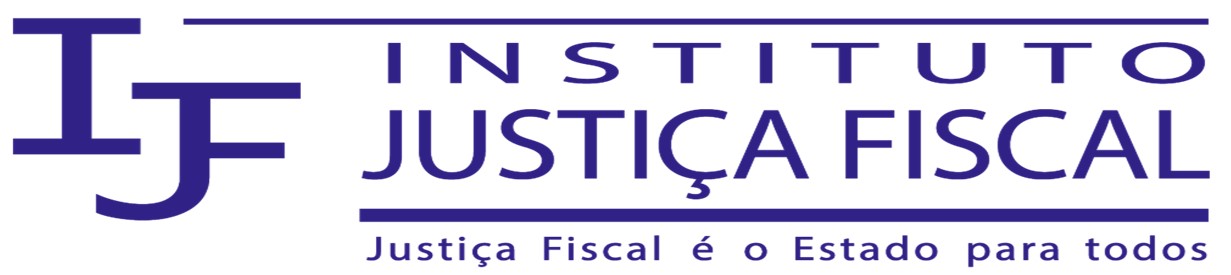 O que precisamos levar em conta – função dos tributos e seletividade
Cada tributo, ao afetar uma determinada atividade econômica, cumpre uma função
PIS/PASEP e a COFINS são necessários para garantir o financiamento da seguridade social
A CSLL, que incide sobre lucro, pode ser usada pela União para incidir sobre setores econômicos conforme faturamento
Perda de capacidade de regulação do Estado
Seletividade - tributo sendo utilizado como mecanismo de intervenção na economia, para incentivar ou desestimular atividades e para reduzir as desigualdades sociais e regionais
ICMS tem isso na diferenciação de alíquotas – produtos da cesta básica
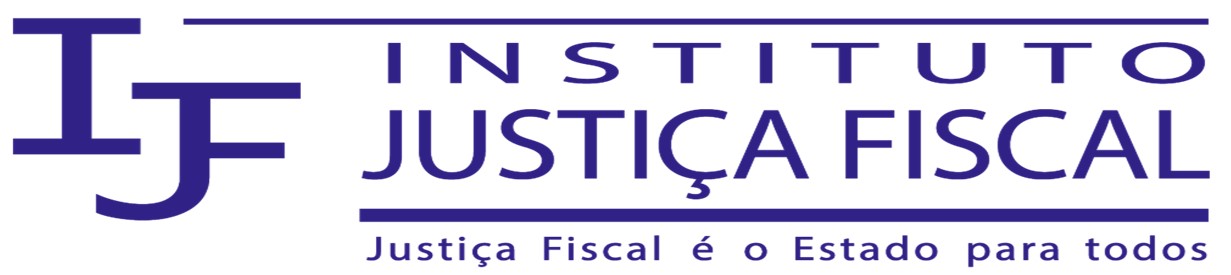 Tramitação das propostas – Relatório GT
criação de um Imposto sobre Bens e Serviços dividido em um tributo federal (CBS) e um de estados e municípios (IBS) - IVA dual
Cobrança no destino
alíquota padrão (em torno de 25%) e alíquotas diferenciadas (saúde, educação e transporte) e para produtos que causam mal à saúde e meio ambiente – precisa de Lei Complementar
Zona Franca de Manaus mantida
Criação de um Fundo de Desenvolvimento Regional
Transição de 40 anos
Propostas que defendemos – Tributação dos Super-Ricos
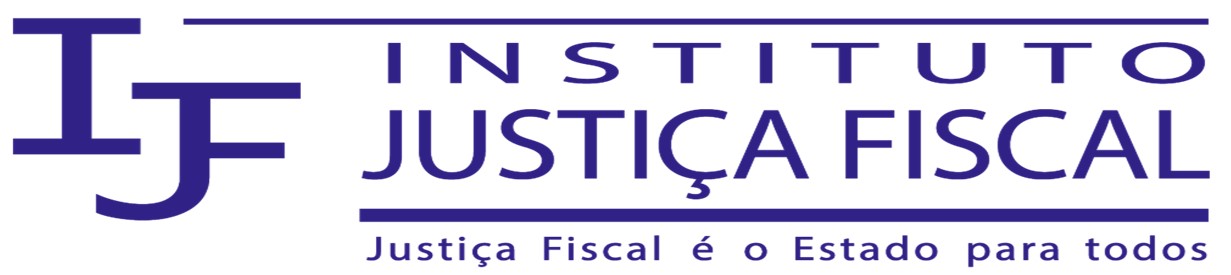 Rendas do capital devem ter tratamento similar às rendas do trabalho
Correção das distorções do Imposto de Renda das Pessoas Físicas
Tributação de lucros e dividendos
Acabar com o artifício da dedutibilidade dos juros sobre capital próprio
Correção da tabela do IRPF, com elevação do mínimo tributável, mais faixas e alíquotas maiores para alcançar as rendas mais altas
Propostas que defendemos – Tributação dos Super-Ricos
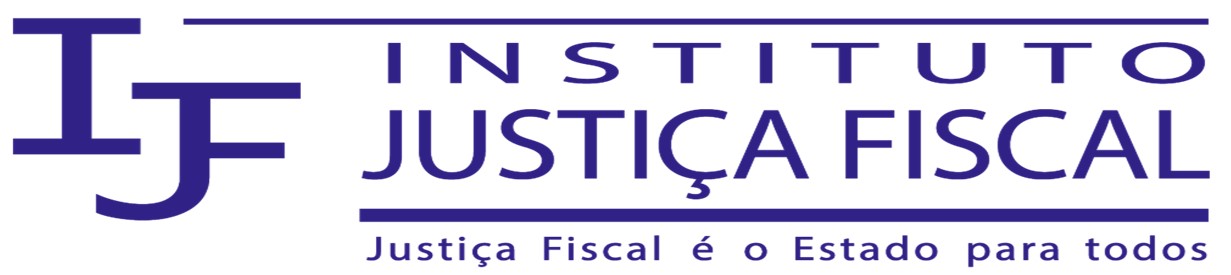 Instituição do Imposto sobre Grandes Fortunas
Criação uma contribuição sobre Altas Rendas na pessoa física, para quem ganha acima de R$ 720.000,00
Aumentar alíquotas para heranças e doações
Criação de CIDE – Agrotóxicos e CIDE - Ambiente
Propostas que defendemos – Tributação dos Super-Ricos
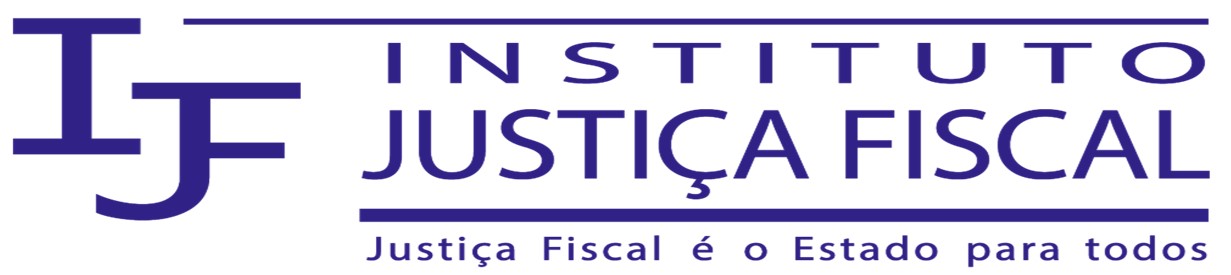 Previsão de arrecadação – R$ 300 bilhões
Alcança 0,3% da população
Mais ricos pagam pouco em relação à sua renda e patrimônio, sobra a base consumo para tributar
A cada R$ 100,00 transferidos do 1% mais rico para os 30% mais pobres é gerada uma expansão de R$ 106,70 na economia e transfere R$ 125,00 para os 30% mais pobres, com impacto positivo no PIB de 2,4%